党
建
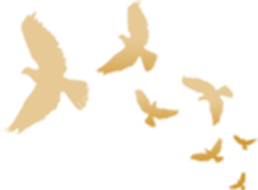 100
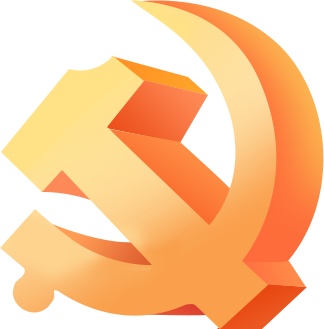 年
周
庆祝中国共产党成立100周年
1921-2021 JIAN DANG
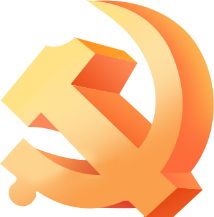 言
前
中国共产党在近百年艰辛的奋斗历史中，积累了大量的党建经验、斗争经验、执政经验、社会主义建设的经验等，以及经受挫折失败的教训，是我们宝贵的财富。这些经验是几代中国共产党人的智慧结晶，是我们治党治国的宝贵精神财富。

认真学习党史既是-次把握规律、把握未来的理论学习.也是一次坚定信仰、 坚定方向的党性教育。通过学习必将增强我们对党的感情认同、理论认同、政治认同。对继承和发扬光荣革命传统、党的优良作风.对提高自己的认识能力和处理实际问题的能力都是十分必要的和有益的。
01
02
03
04
共产党的三大历史贡献
党的基本知识
党的光辉历史
党给我们的三大启示
目
录
第一章
共产党的三大历史贡献
庆祝中国共产党成立100周年
1921-2021 JIAN DANG
01
共产党的三大历史贡献
第一大贡献
这个伟大历史贡献。就是我们党团结带领中国人民进行28年浴血奋战，打败日本帝国主义。推國国民党反动统治，完成新民主主义革命，建立了中华人民共和国。这-伟大历史贡献的意义在于，彻底结束了旧中国半殖民地半封建社会的历史，彻底结束了旧中国一盘散沙的局面，彻底废除了列强强加给中国的不平等条约和帝国主义在中国的一切特权，实现了中国从几千年封建专制政治向人民民主的伟大飞跃。
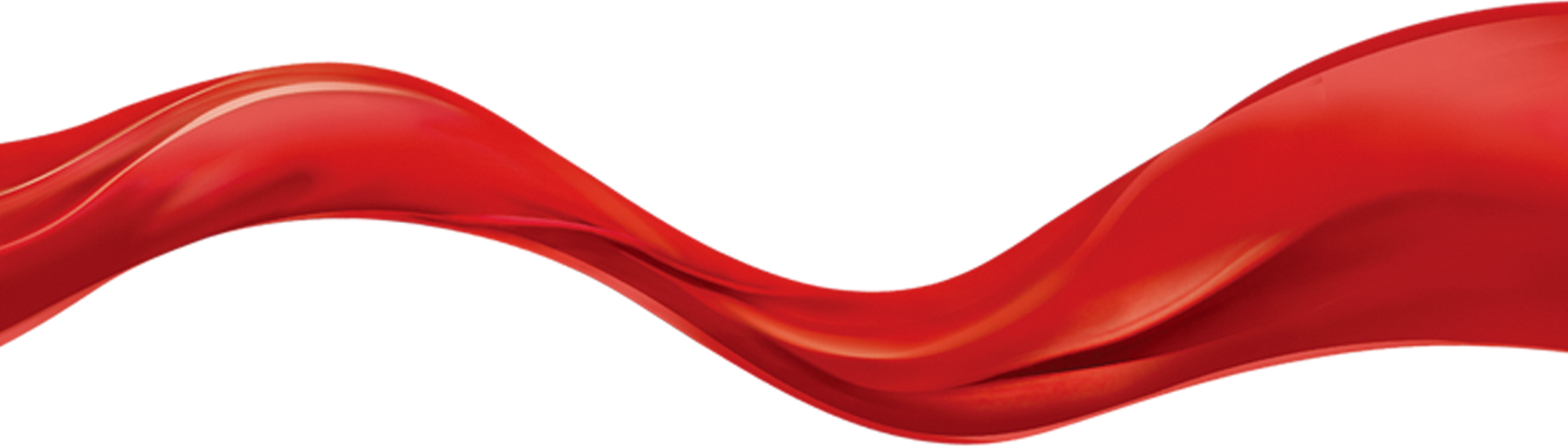 01
共产党的三大历史贡献
这个伟大历史贡献，就是我们党团结带领中国人民进行28年浴血奋战，打败日本帝国主义，推翻国民党反动统治，完成新民主主义革命，建立了中华人民共和国。这一伟大历史贡献的意义在于，彻底结束了旧中国半殖民地半封建社会的历史，彻底结束了旧中国一盘散沙的局面，彻底废除了列强强加给中国的不平等条约和帝国主义在中国的一切特权，实现了中国从几千年封建专制政治向人民民主的伟大飞跃。
这一伟大历史贡献的意义在于，完成了中华民族有史以来最为广泛而深刻的社会变革，为当代中国一切发展进步奠定了根本政治前提和制度基础，为中国发展富强、中国人民生活富裕奠定了坚实基础，实现了中华民族由不断衰落到根本扭转命运、持续走向繁荣富强的伟大飞跃。
第二大贡献
第三大贡献
01
共产党的三大历史贡献
中国共产党作为一个政治组织，对于中华民族、对于世界历史、对于人类文明都做了什么?
壹
贰
叁
新政权
新制度
新道路
建立了
中华人民共和国
建立了
一套新的政权
建立了
社会主义制度
改革开放
开辟了中国特色社会主义的新道路
第二章
党的基本知识
庆祝中国共产党成立100周年
1921-2021 JIAN DANG
02
中国共产党的名称由来
党的基本知识
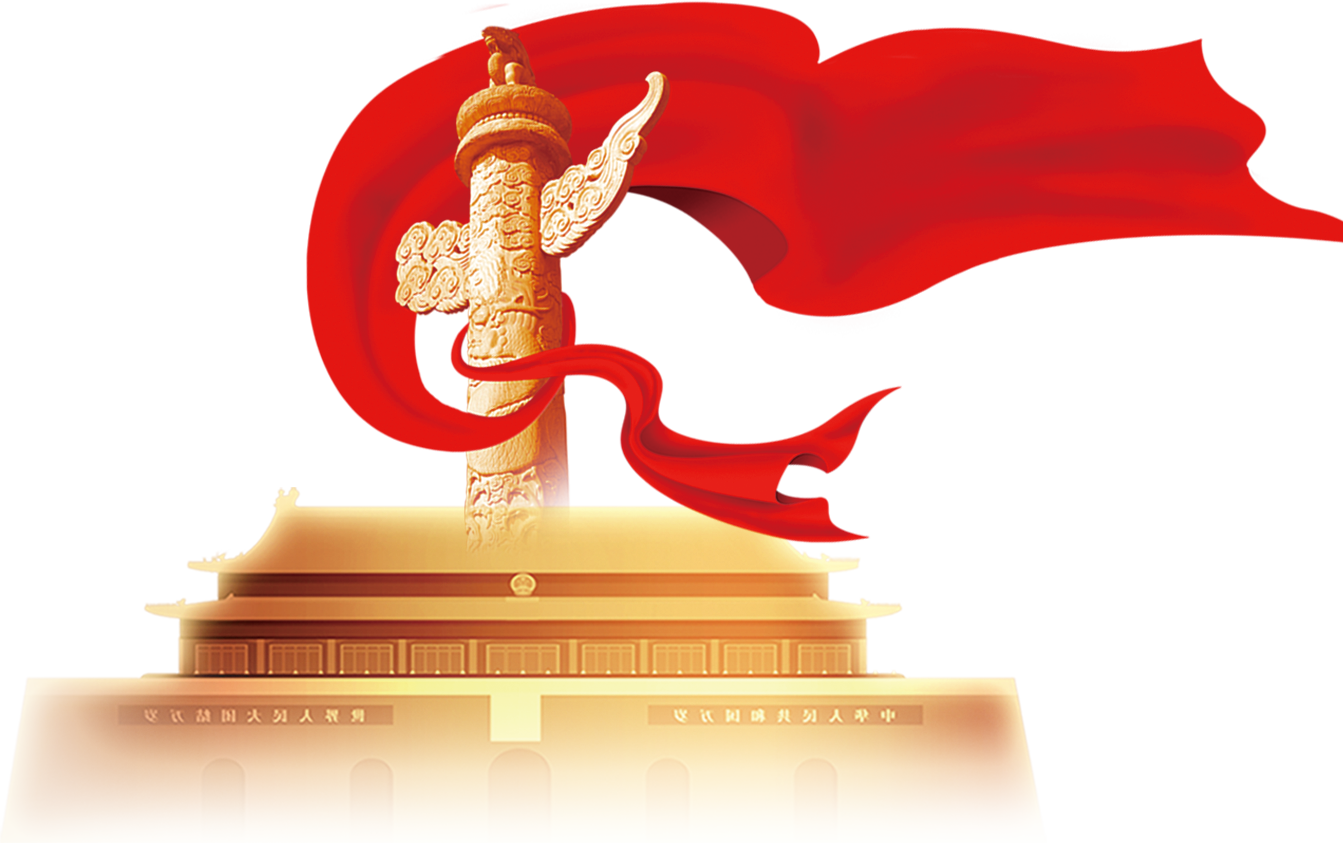 1920年8月，陈独秀在上海发起成立了中国共产党的第一个早期组织。1920年9月1日，陈独秀在《新青年》发表的《对于时局之我见》一文中，曾称“吾党"为“社会党”，后来才改称为“共产党最早提出“中国共产党"这一名称的是蔡和森。1920年8月13日和9月16日，正在留法勤工俭学的他，在给毛泽东写的两封信中，详细地研讨了共产党问题，提出: “先要组织党一 共产党,因为它是革命运动的发动者、宣传者、先锋队、作战部。"他在对西欧各国共产党特别是俄国共产党考察的基础上，提出了具体的建党步骤，其中包括“明目张胆正式成立一 个中国共产党"。在此前后，陈独秀在上海，李大钊、张申府在北京也通过信函讨论了党的名称问题，决定采用“共产党"作为中国无产阶级政党的名称。
02
党的基本知识
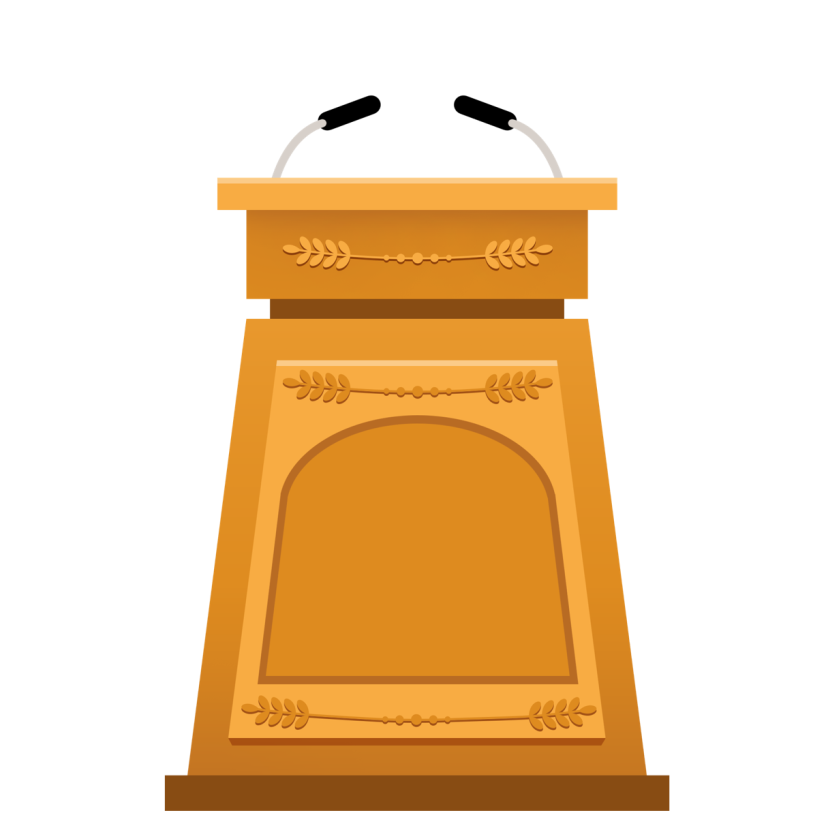 中国共产党简介
中国共产党;简称中共;英语: Communist- -Party-of-China (CPC)，成立于1921年7月，1949年10月至今为代表工人阶级领导工农联盟和统一战线， 在中国大陆实行人民民主专政的中华人民共和国唯一执政党。 《中国共产党章程》将其自身表述为:“中国工人阶级的先锋队， 同时是中国人民和中华民族的先锋队，是中国特色社会主义事业的领导核心，代表中国先进生产力的发展要求，代表中国先进文化的前进方向，代表中国最广大人民的根本利益。党的最高理想和最终目标是实现共产主义。"
02
党的基本知识
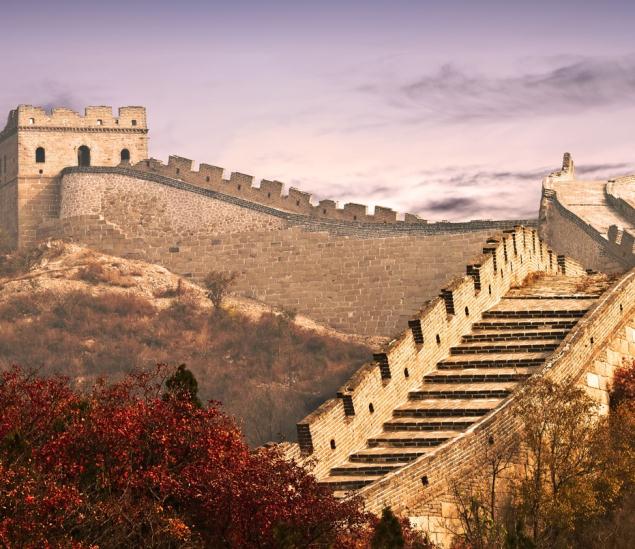 七一建党节的生日的由来
中国共产党的成立是中国近代史上开天辟地的大事件。自从有了中共产党,中国革命的面目就焕然- 新了。从此，领导反帝反封建的革命斗争、争取民族独立和人民解放、实现振兴中华的伟大使命，历史地落到了中国共产党的身上。把7月1日作为党的诞生纪念日，是毛泽东于1938年5月提出来的。当时，毛泽东在《论持久战》-文中提出:今年七月一日，是中国共产党建立十七周年纪念日。这是中央领导同志第一次明确提出七-是党的诞生纪念日。
[Speaker Notes: 13590]
02
党的指导思想
党的性质和宗旨
党的基本知识
党的指导思想又称党的行动指南，是指导我们党全部活动的理论体系，是党的思想建设、政治建设、组织建设、作风建设、文化建设.制度建设和反腐倡廉建设的理论基础。中国共产党以马克思列宁主义、毛泽东思想、邓小平理论、三个代表"重要思想、科学发展观、习近平系列重要讲话精神为指导。
中国共产党是中国工人阶级的先锋队同时是中国人民和中华民族的先锋队，.是中国特色社会主义事业的领导核心，代表中国先进生产力的发展要求，代表中国先进文化的前进方向，代表中国最广大人民的根本利益。党的最高理想和最终目标是实现共产主义。
第三章
党的光辉历史
庆祝中国共产党成立100周年
1921-2021 JIAN DANG
03
党的光辉历史
1919-1949
新民主主义革命时期
社会主义革命和社会主义建设时期
改革开放和社会主义现代化建设时期
历史选择了中国共产党，这不是一句空话。1840年鸦片战争后，中国尝试过许多救亡图存之路，从太平天国、戊成变法到辛亥革命，从旧式农民起义到资产阶级改良运动，最后都走不通，只有中国共产党领导的革命事业成功了。说明中国共产党代表了人民的意愿和心声，顺应了历史的规律。
旧中国留下了-个经济凋敞、百废待兴的烂摊子。中国共产党顶住各种压力，领导中国人民，自力更生，艰苦奋斗，使中国从一个落后的农业国发展成具备独立、完整的工业体系的国家。这说明尽管社会主义道路是前无古人，充满着探索和艰辛，中国共产党有能力带领中国人民建设好新中国。
中国要发展、生活要小康，就要回答好什么是社会主义，怎样建设社会主义的问题。2015年，我国经济总量超过67.67万亿元人民币，跃居世界第二，人民生活实现了从贫困到温饱再到总体小康的跨越。这就告诉我们，中国共产党成功开创了中国特色社会主义的伟大道路，从理论和实践上解决和回答了这个重大课题。
1949-1978
19178-至今
03
党的光辉历史
中国共产党名称由来
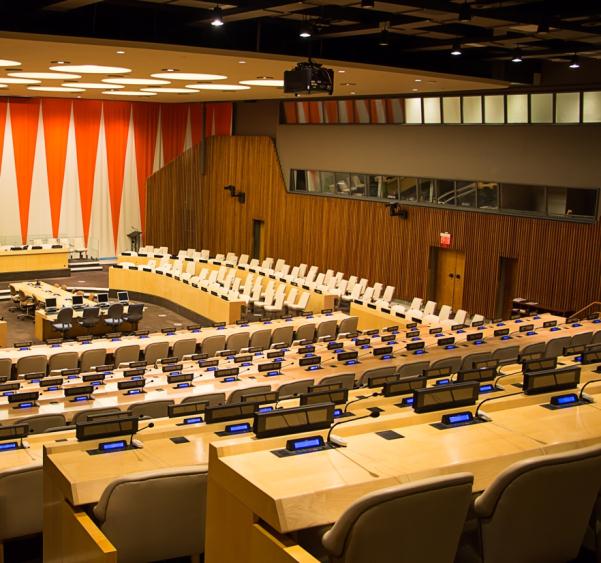 1920年8月，陈独秀在上海发起成立了中国共党的第一个早 期组织.1920年9月1日，陈独秀在《新汽年》发表的《对于时局之我见》一文中，曾称“吾党"为“社会党”，后来才改称为“共产党”。最早提出“中国共产党"这一名称的是蔡和森，1920年8月13日和9月16日，正在留法勤工俭学的他，在给毛泽东写的两封信中，详细地研讨了共产党问题。他提出:“先要组织党一 共产党， 因为它是革命运动的发动者、宣传者、先锋队、作战部。”他在对西欧各国共产党特别是俄国共产党考察的基础上，提出了具体的建党步骤，其中包括“明目张胆正式成立一个中国共产党" 。在此前后，陈独秀在上海，李大钊、张申府在北京也通过信函讨论了党的名称问题，决定采用“共产党"作为中国无产阶级政党的名称。
[Speaker Notes: 15219]
03
党的光辉历史
南陈北李相约建党
中国共产党的成立
1920年8月，上海共产党发起组建立，成为各地建党活动的联络中心。
1920年秋，董必武、陈潭秋、包惠僧等成立武汉共产党早期组织。
同年秋，毛泽东、何叔衡等在湖南组建共产党早期组织。
王尽美、邓恩铭等在山东建立共产党早期组织。
同年冬，施存统、周佛海等在日本东京建立旅日共产党早期组织。
1921年春，广州建立共产党小组;
同年春，在法国的中国留学生也建立了旅欧共产党小组;
俄共远东局派人来华考察
各地相继成立共产党早期组织
党的“一大”标志着中共正式成立
03
党的光辉历史
新民主主义革命时期
01
02
03
新文化运动打破了封建思想的桎梏，在中国社会中掀起了思想的启蒙运动，为马克思主义的传播奠定了基础。
五四运动标志着我国新民主主义革命的开端，马克思主义在中国更为广泛的传播，并日益与中国工人运动的结合。
具有初步共产主义思想的革命知识分子，到工人群众中宣传马克思主义和进行组织工作，进-一步推动了马克思主义与工人运动的结合。
03
党的光辉历史
中国共产党第一次全国代表大会
中国共产党第二次全国代表大会
1921年7月23日，中国工厂感动第一次全国代表大会雨1921年7月23日至31日在上海法租界贝勒树德里3号召开，最后一天的会议转移到浙江嘉兴南湖举行。大会确定党的名称为“中国共产党”。大会确定党的纲领是“革命军队必须与物产阶级一起推翻资本家阶段的政权”。“承认物产阶级专政，知道阶级斗争借宿”。“消灭资本私有制”，以及联合第三国际。中国共产党的成立，适应了近代以来社会进步和革命发展的客观要求，是开天辟地的大事变。出席者有：上海小组的李达、李汉俊，武汉小组的董必武、陈潭秋，长沙小组的毛泽东、何叔衡，济南小组的王尽美、邓恩铭，北京小组的张国焘、刘仁静，广州小组的陈公博，旅日小组 的周佛海。代表全国50多名党员。陈独秀和李大钊因公务在身未出席会议，而在代表们心目中他们仍是党的主要创始人和领袖。
1922年7月16日23日，中国共产党在上海南成路辅里625号召开了第二代全国代表大会
中心议题：进一步讨论和确定党在民主革命阶段的纲领。大会规定了党的最高纲领是实现共产主义；最低纲领打到军阀，推翻国际帝国主义的压迫，统一中国为真正的民主共和国，大会还指出了工人阶级、农民阶级、小资产阶级和民族阶级是民主革命的动力。历史意义：党就在中国近代革命史上第一次明确的提出了彻底反帝封建的民主革命纲领，为中国各族人民的革命斗争指明了方向。
03
中国工人运动的第一次高潮
党的光辉历史
中国共产党成立后，就把领导工人运动作为党的中心工作，井建立了中国劳动组合书记部,在党的领导下，以1922年1月香港海员罢工为起点，掀起了中国工人运动的第一个高潮。
结束
在持续十三个月，罢工斗争达187次之多,参加罢工人数30万人以上，在这期间，各地先后建立100多个土会。但工人运动受到了北洋军阀和帝国主义的色结镇压，尤其是震惊中外的二七惨案，林祥谦、施洋烈士宁死不屈慷慨就义，工人运动也从此转入低潮。
第四章
党给我们的三大启示
庆祝中国共产党成立100周年
1921-2021 JIAN DANG
节日PPT模板 http://www.1ppt.com/jieri/
04
党给我们的三大启示
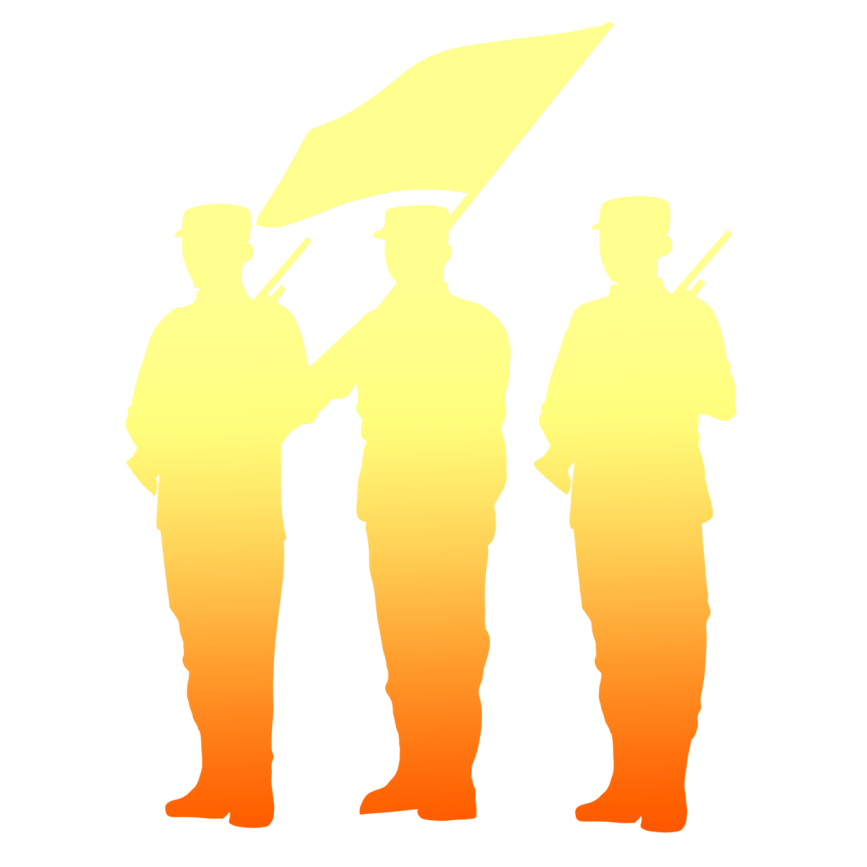 启     示     一
历史和人民选择中国共产党领导是正确的
没有中国共产党的领导就没有国家的统一。
谁不想这个国家统一啊。国民党不想统-吗?袁世凯不想统- -吗?
都想统一但问题是他们做不到。
04
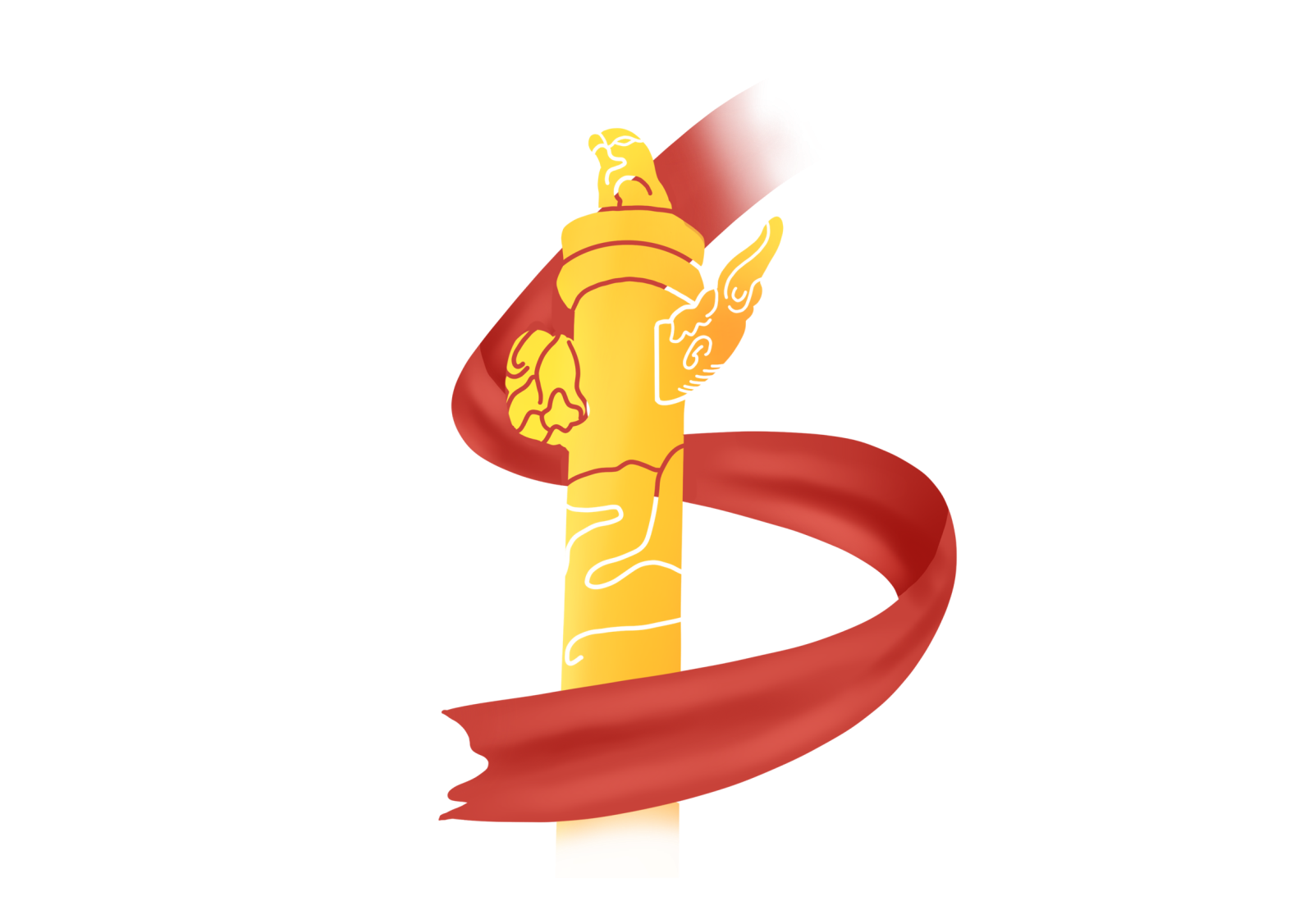 党给我们的三大启示
启     示     二
中国共产党领导的中国特色社会主义道路是正确的
正是因为中国共产党99年来一代又一代的奋斗，才有了我们现在的基础:现在的经济规模、现在的政治架构、现在的文化发展、现在的外交格局。中国的经济和社会发展正是处于-个青年的状态,美国等老牌发达国家是老年状态。尽管中国历史悠久，但是就目前的发展格局、发展趋势和发展后劲来说，他就是一个青年人。
04
党给我们的三大启示
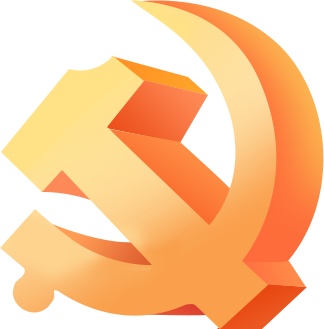 启     示     三
扎根中国大地吸纳人类文明成果独立自主发展战略是正确的
中国共产党和中国人民扎根中国大地、吸纳人类文明优秀成果、独立自主实现国家发展的战略是正确的，必须长期坚持、永不动摇。历史和人民选择中国共产党领导中华民族伟大复兴的事业是正确的，必须长期坚持、永不动摇;中国共产党领导中国人民开辟的中国特色社会主义道路是正确的，必须长期坚持、永不动摇。
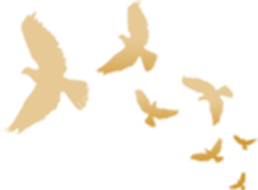 谢谢观看
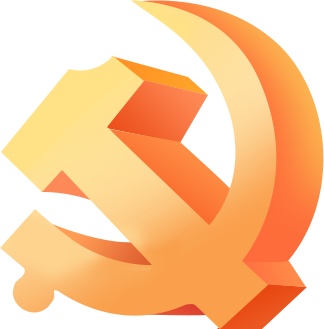 庆祝中国共产党成立100周年
1921-2021 JIAN DANG